Workforce Readiness | Entrepreneurship | Financial Literacy
Junior Achievement of Arizona
ATLAS 4 Update
Piper ATLAS Evaluation Team
Katherine Cecala, President 
Marcia Wepfer, State Board Chair 
Karen Quick, State Board Treasurer 
Charlie Smith, Central Arizona Board Chair 
Sam Alpert, Sr. Vice President, Development 
Colleen Cox, Sr. Vice President, Education 
Amy Schaefer, Controller 
Stephanie Small, President, Synergy Partners Consulting
Priority Capacity Goals
Facilities
Marketing and Branding
Fund Development -- Assessment and Development of Donor Data
Programs
Board Alignment
[Speaker Notes: Facilities
M & M room complete
Roof repairs complete
Lobby updates will be completed in 2020
New HVAC units are currently being priced]
Marketing & Branding
Pixa:

$20,000 marketing analysis completed 
Identified 150 top current JA donors to target for growth
Developed JA fundraising tools in conjunction with JA staff
Fund Development
Individual donations are up year-over-year  
Summit Society created to recognize individual donors (launching soon)
Assessing how to invest $30,000 to create more awareness to drive major donor prospects
Programs
Completed business model analysis of program lines; no current programs need to be eliminated
Beginning feasibility study about adding new digital programs 
Received $250,000 grant to begin reimagination of JA BizTown
Evaluating new AZ high school financial literacy course requirement to determine JA’s next steps
Board Alignment
All three boards are now communicating and working towards the same goals
Significantly increased board diversity
Successfully shifted board culture towards fundraising
State Board developed a formal process for CEO evaluation, compensation and succession

The board is disciplined, focused and thinking BIG!
To the JA Green Acres theme music:

Helping kids succeed in work and life,
Is the mission for which we strive,
Volunteers we need from far and wide,
Give us your money we need it to survive!

Financial literacy is what we teach,
Arizona kids we want to reach, 
Work readiness is important too,
Junior Achievement we bring it all to you!
 						(Alternate choices)
ATLAS!					(The schools!)
Helped us!					(Learn tools!)
Grow strong!				(Get jobs!)
For long!					(Not slobs!)
 
Image - our test,			(We want the best,)
We want the best, 		(This is the test,)
The Good Life we are there!
Sing Along with Us!
Thank you Piper Trust and Stephanie Small
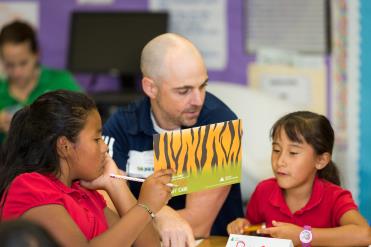 “Do, do, do, do”<<snap>><<snap>>“Do, do, do, do”<<snap>><<snap>>“Do, do, do, do”“Do, do, do, do”“Do, do, do, do”<<snap>><<snap>> We’re learned and we’re nifty,Want kids to be more thrifty,Atlas gave us fifty,We’re JA Family Our BizTown® is a cool place,Where kids learn jobs and keep pace,Pay off their loans with no trace,We’re JA Family <<snap>><<snap>>
Sing along with us!
The JA Family